FUNKCIJE STRUKTURE PROTONA
SEBASTIAN HORVAT
MENTOR: PROF. DR. SC. KREŠIMIR KUMERIČKI
Klizanje QCD konstante vezanja
Preuzeto iz [1].
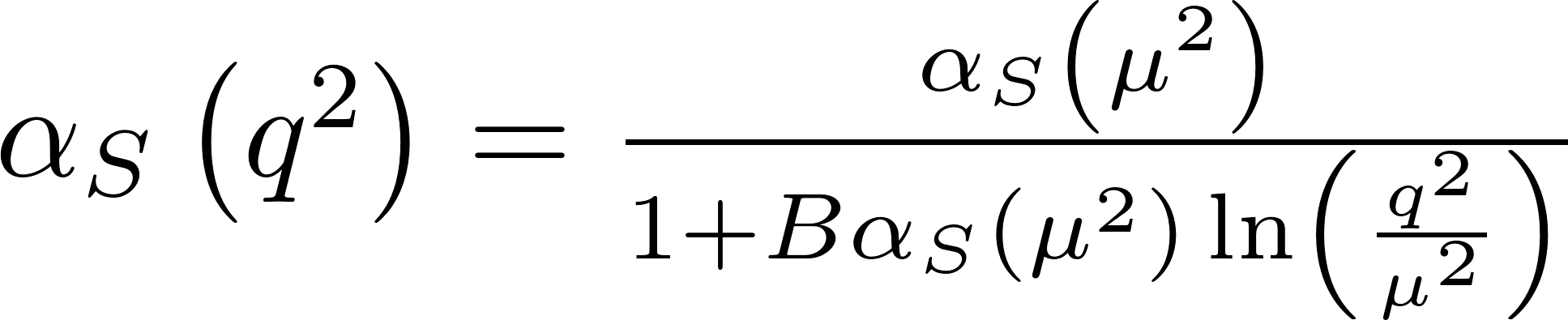 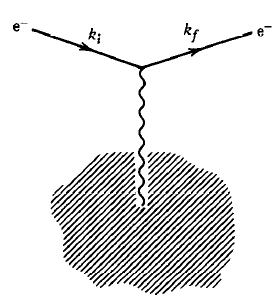 Elastično elektron-proton raspršenje.
Preuzeto iz [2].
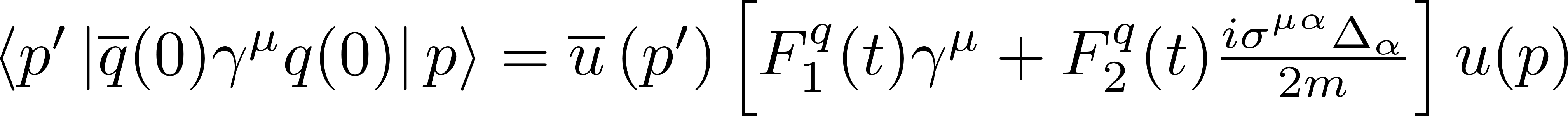 FORM FAKTORI ~ RASPODJELA NABOJA I STRUJA U PROTONU
Preuzeto iz [1].
Duboko neelastično raspršenje (DIS).
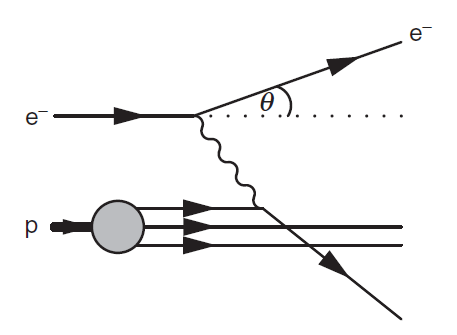 FORMULA ZA UDARNI PRESJEK BURZ
FAKTORIZACIJAAAAA
Faktorizacija
Preuzeto iz [1].
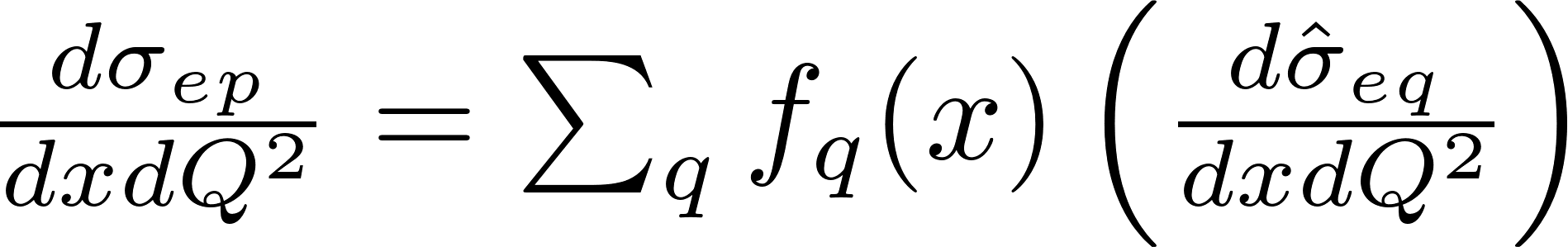 PARTONSKE DISTRIBUCIJSKE FUNKCIJE 
~ RASPODJELA LONGITUDINALNOG IMPULSA PARTONA
Preuzeto iz [2].
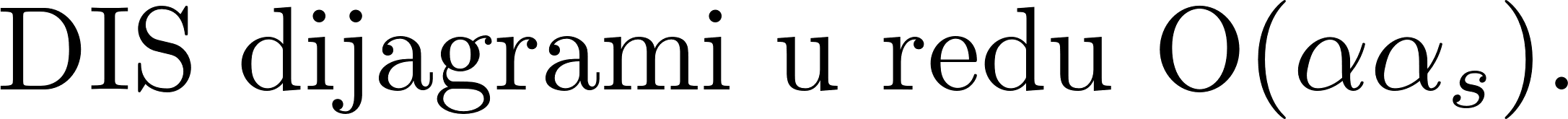 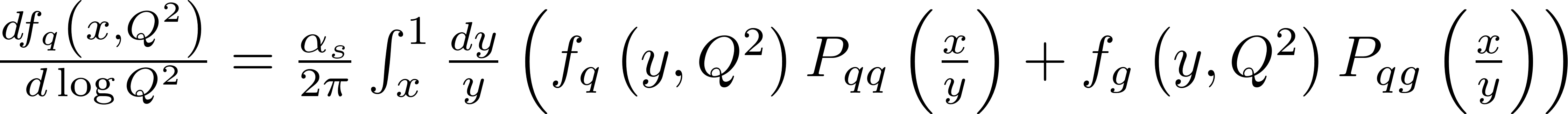 Altarelli-Parisi jednadžba evolucije.
OPTIČKI TEOREM:
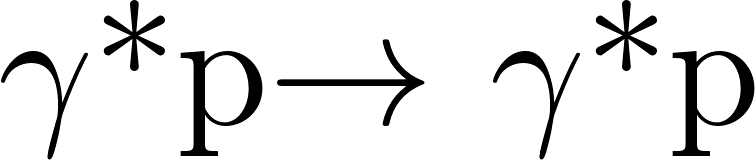 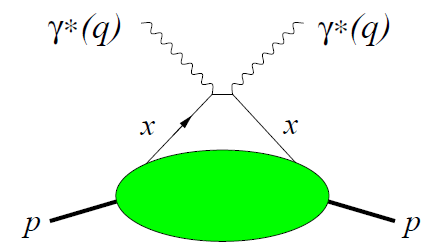 Preuzeto iz [3].
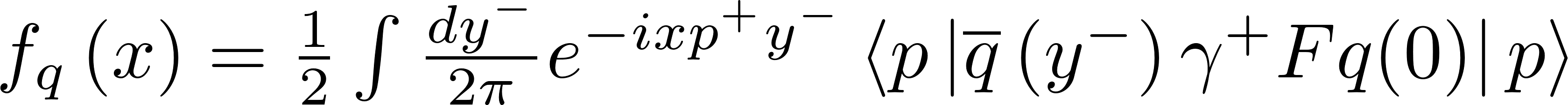 Koji bi još procesi mogli biti zanimljivi?
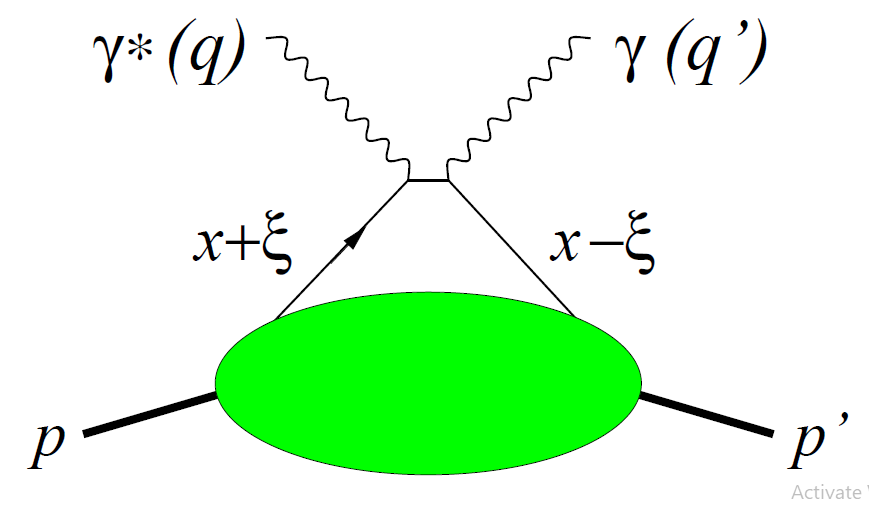 Preuzeto iz [3].
Duboko virtualno Comptonovo raspršenje. (DVCS)
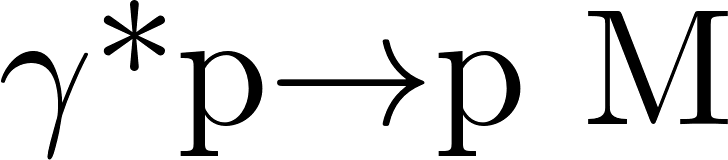 Preuzeto iz [3].
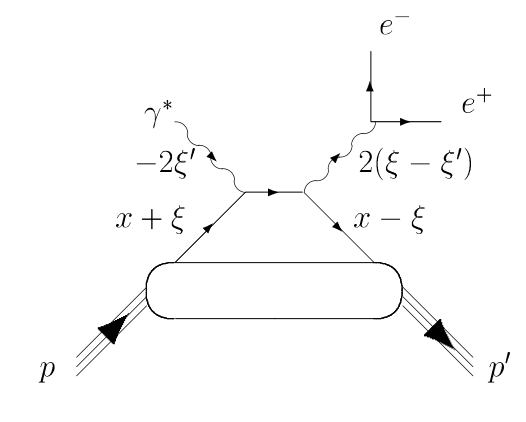 Preuzeto iz [4].
Dvostruko duboko virtualno Comptonovo raspršenje 
   (DDVCS)
GENERALIZIRANE PARTONSKE DISTRIBUCIJE
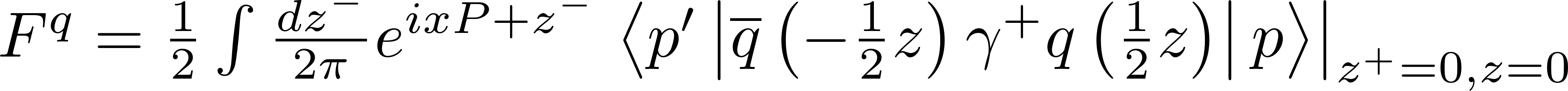 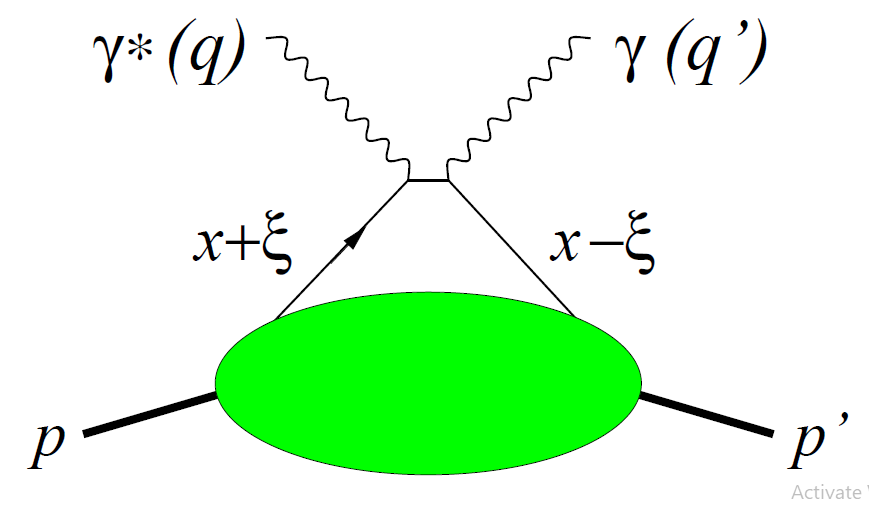 Preuzeto iz [3].
GPD ovisi o narednim varijablama:
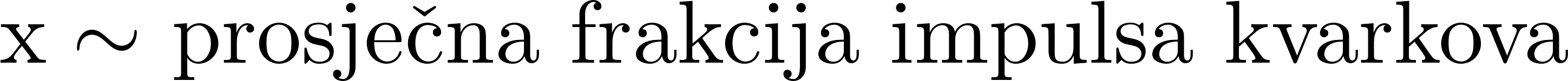 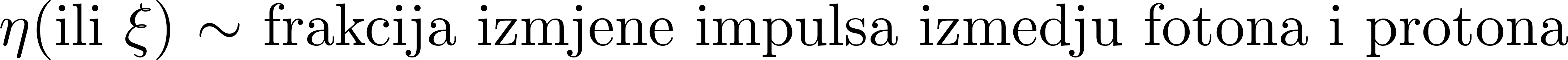 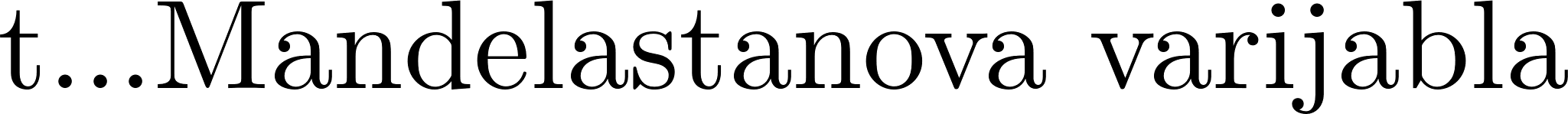 Kako ekstrapolirati GPD-ove iz eksperimenta?
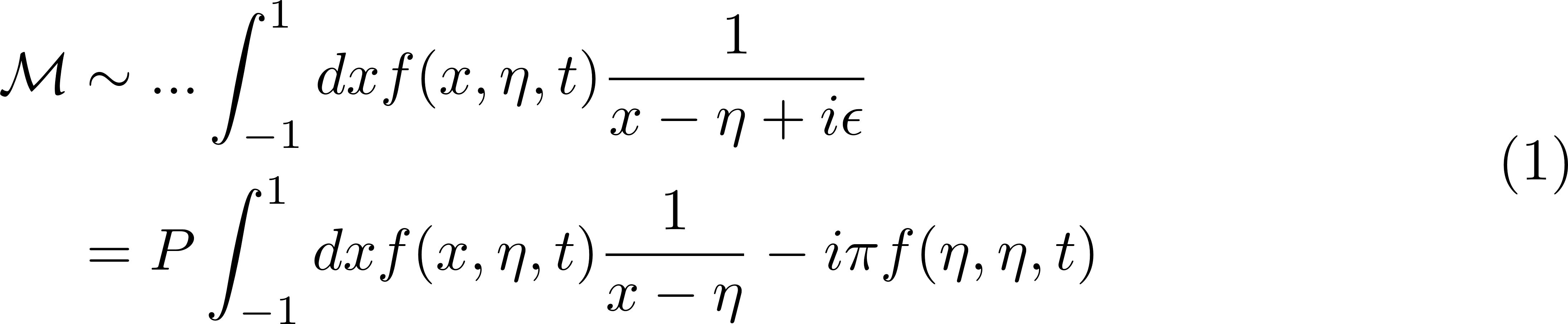 Koja je korist GPD-a?
Npr. Ji pravilo suma:
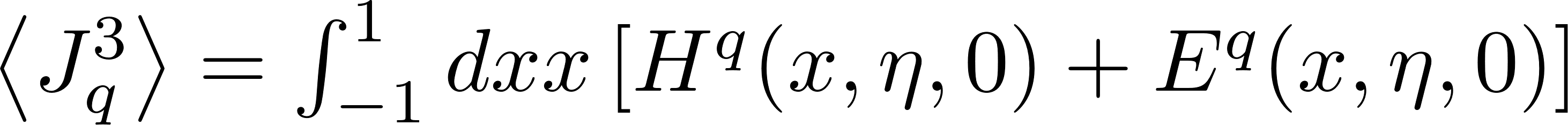 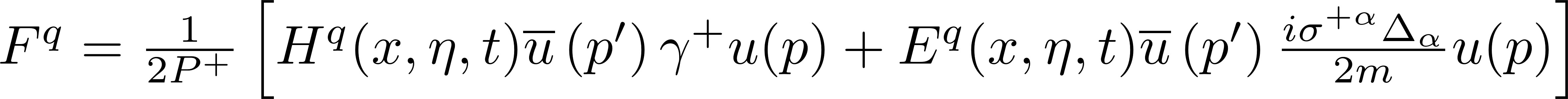 GPD sadrži i raspodjelu transverzalnog impulsa, raspodjelu tlakova . . .
GPD-ovi sadržavaju i PDF-ove i Form faktore:
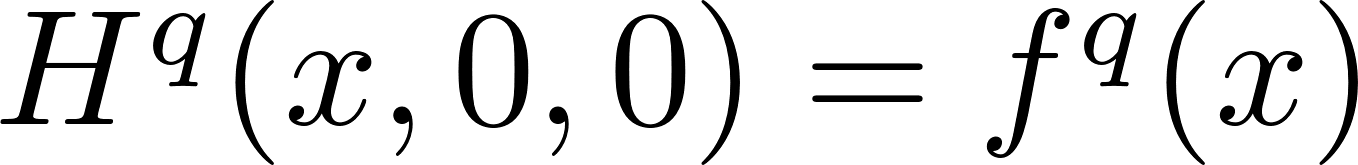 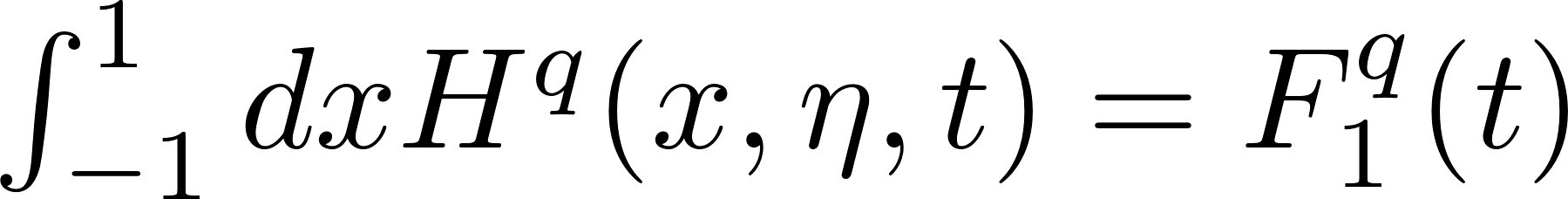 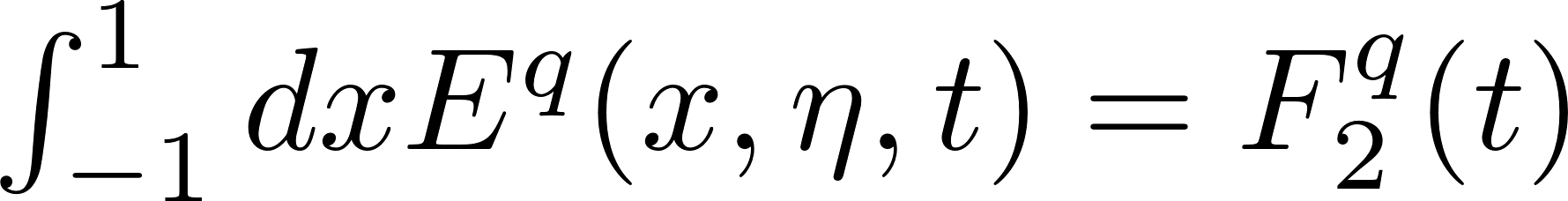 Perturbativne korekcije  evolucija
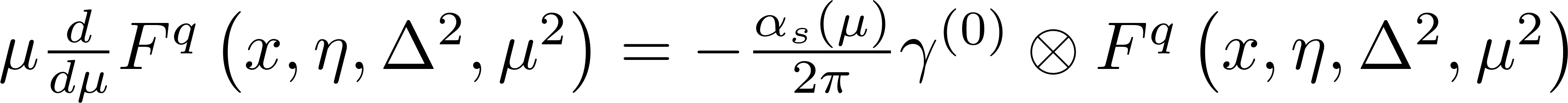 Općenito dosta komplicirano, ali . . .
KONFORMALNI MOMENTI
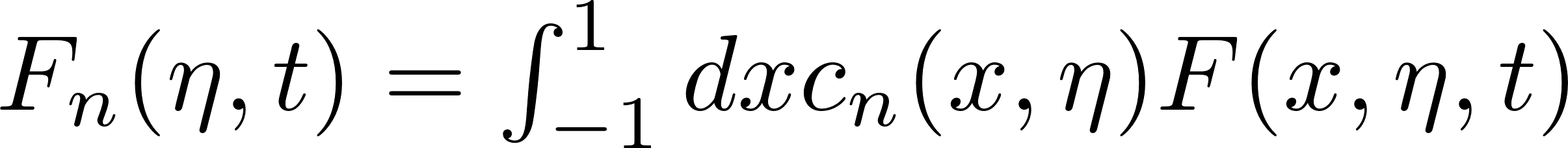 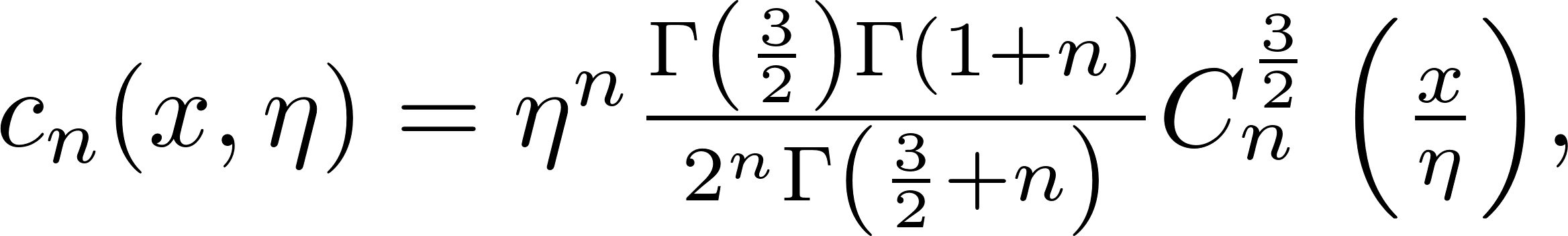 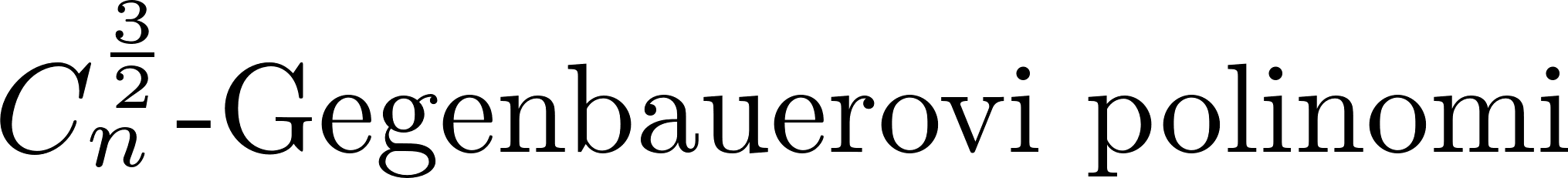 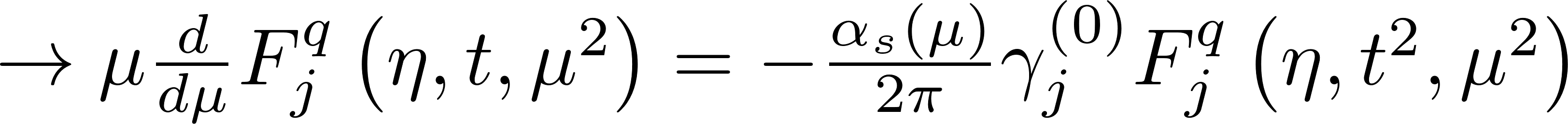 S A Ž E T A K
ELASTIČNO RASPRŠENJE  FORM FAKTORI  GUSTOĆE
 
DIS  PDF  RASPODJELA LONGITUDINALNG IMPULSA

DVCS et.al. GPD  TRANSVERZALNI IMPULSI, ANGULARNI MOMENTI, TENZOR ENERGIJE-IMPULSA

JEDNADŽBA EVOLUCIJE  UVODJENJE KONFORMALNIH MOMENATA

OD SAD NA DALJE ČISTA MATEMATIKA . . .
KAKO REKONSTRUIRATI GPD IZ NJEGOVIH KONFORMALNIH MOMENATA?
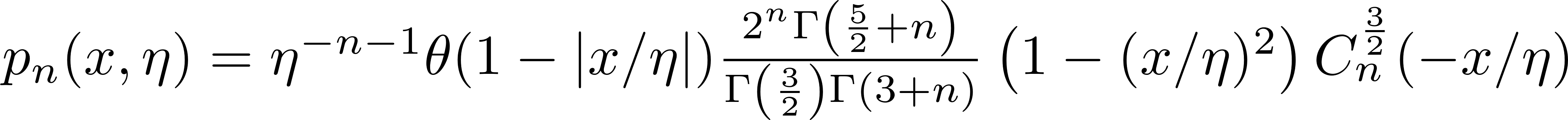 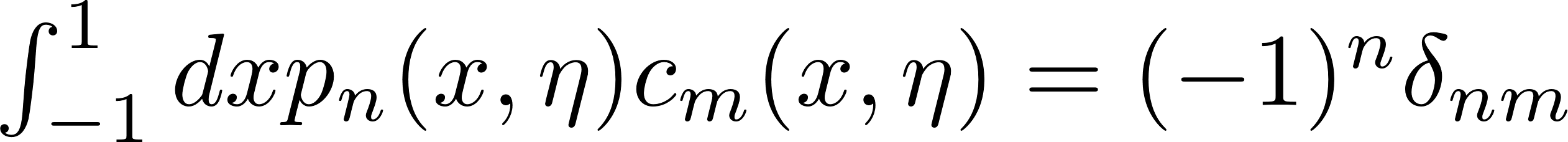 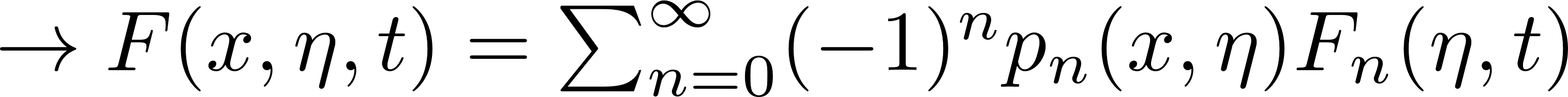 ALI . . . NPR. ZA
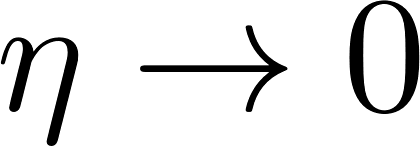 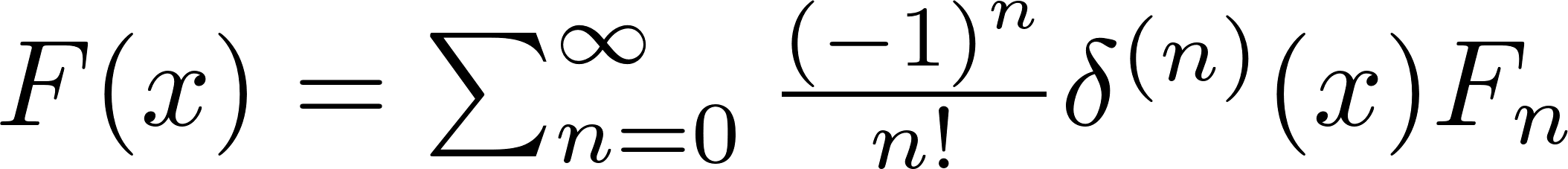  BESKORISNO U PRAKSI 
SOMERFIELD WATSON REPREZENTACIJA
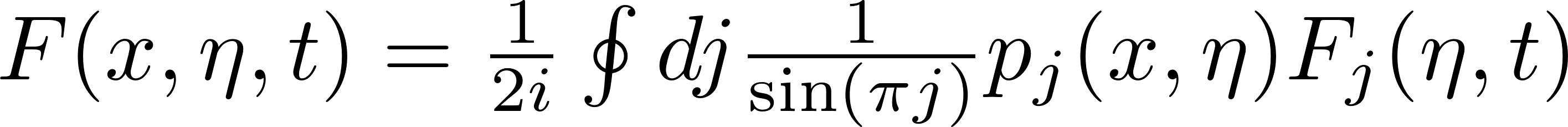 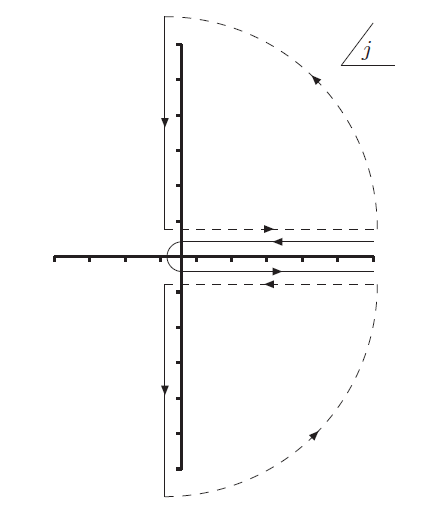 Preuzeto iz [5].
ANALITIČKO PRODULJENJE?
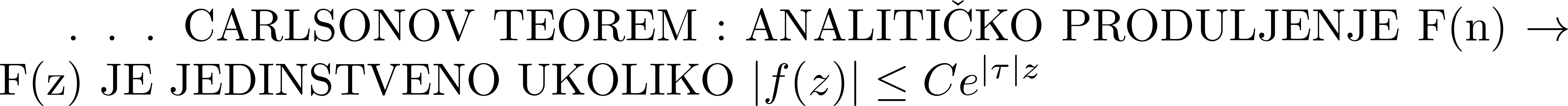 RECIMO DA JE UVJET ISPUNJEN
TAKODJER RECIMO DA MOŽEMO ZANEMARITI INTEGRACIJU PO LUKU HEHE
 MELLIN-BARNES INTEGRAL
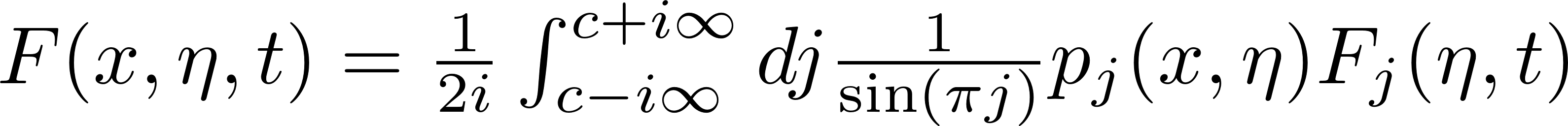 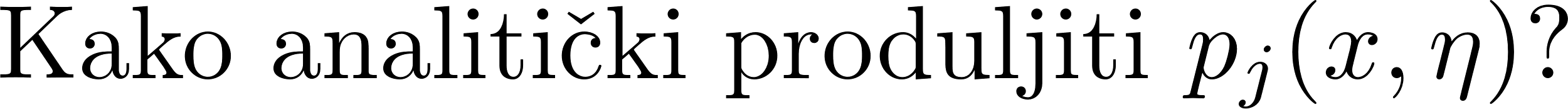  Schläffli integral:
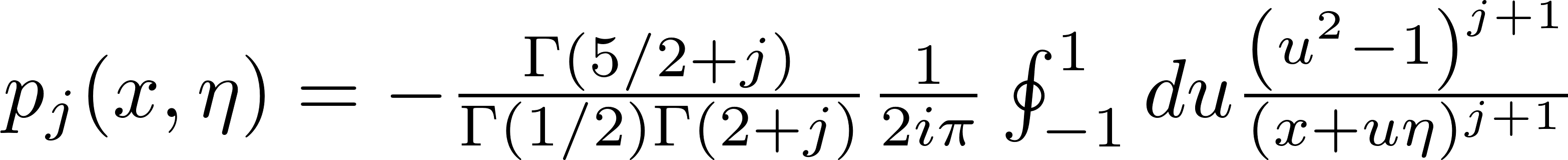 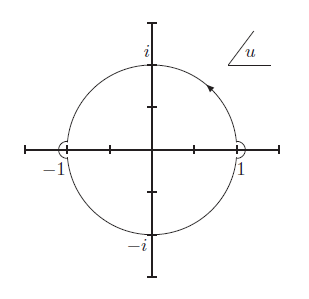 Preuzeto iz [5].
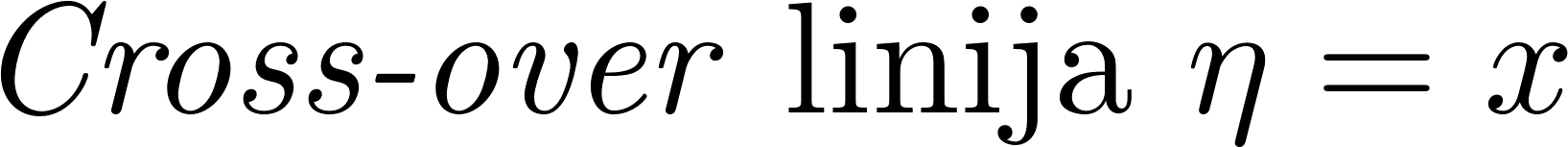 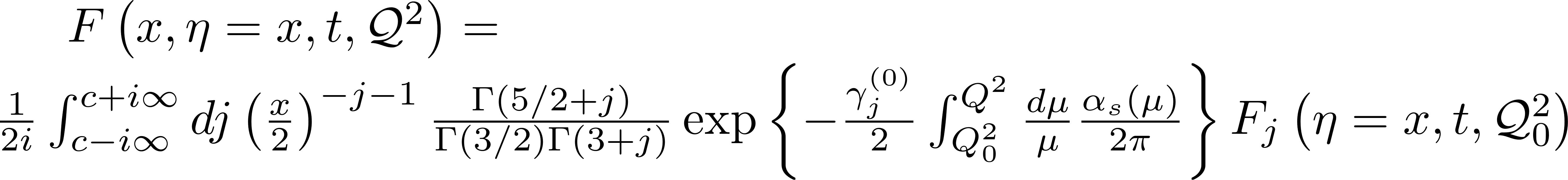 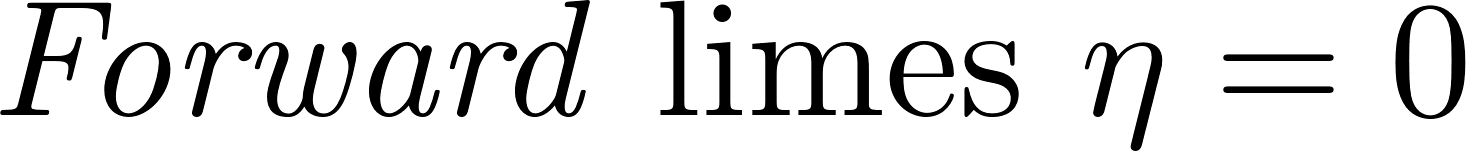 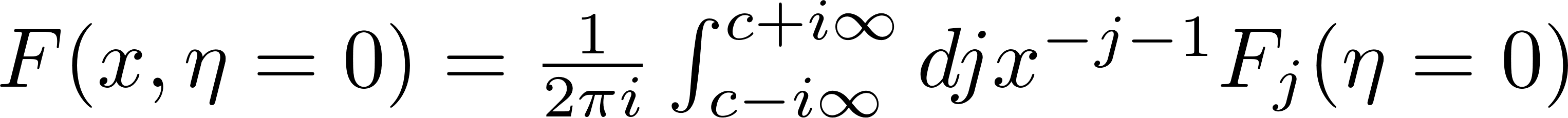 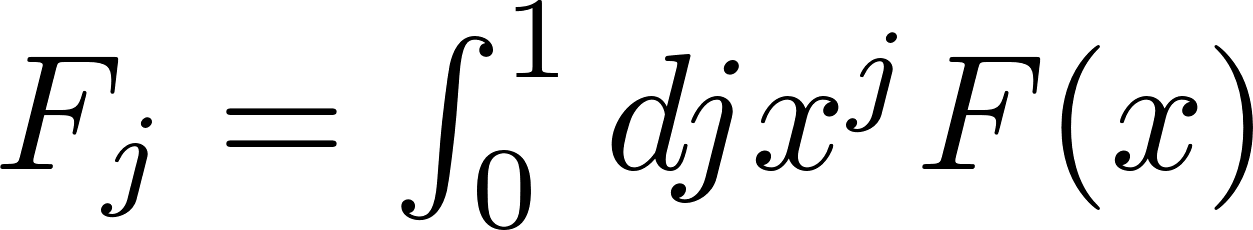  KONFORMALNI MOMENT SE SVODI NA MELLINOV MOMENT!
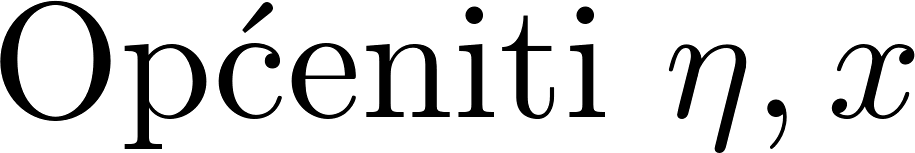 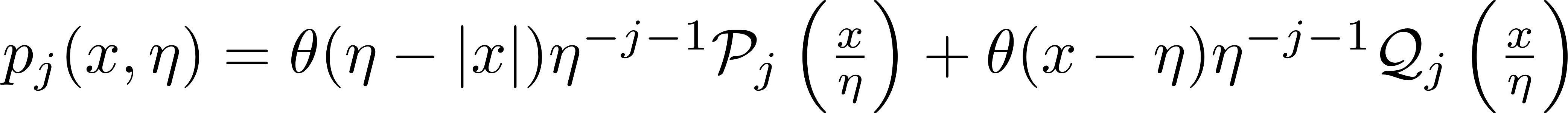 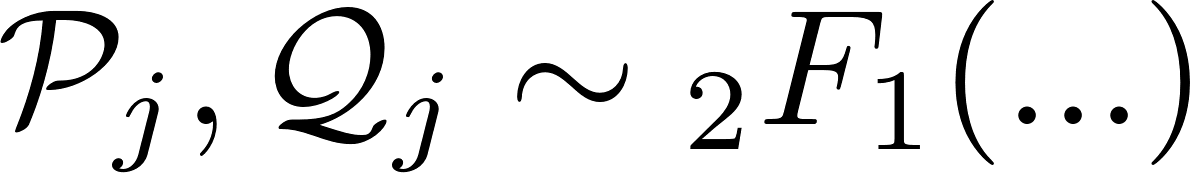 . . .
Što dalje?
Podrobnije provjeriti matematičke pretpostavke koje dovode do Mellin-Barnes integrala

Uzeti konkretan model GPD-a te provesti cijeli postupak
HVALA NA STRPLJENJU!
LITERATURA
[1] Thomson, Mark. Modern particle physics. Cambridge University Press, 2013.

[2] Halzen, Francis, and Alan D. Martin. Quark & Leptons: An Introductory Course In   Modern Particle Physics. John Wiley & Sons, 2008.

[3] Diehl, Markus. "Generalized parton distributions." Physics Reports 388.2-4 (2003): 41-277.

[4] Guidal, M., and M. Vanderhaeghen. "Double deeply virtual Compton scattering off the nucleon." Physical review letters 90.1 (2003): 012001.

[5] Mueller, Dieter, and A. Schäfer. "Complex conformal spin partial wave expansion of generalized parton distributions and distribution amplitudes." Nuclear Physics B 739.1-2 (2006): 1-59.